Кафедра нервных болезней с курсом медицинской реабилитации ПО Тема: «Особенности строения коры.  Понятие об анализаторах. Проблема функциональной асимметрии. Когнитивные нарушения. Деменция Роль в неврологии.»(В интерактивной форме)лекция № 2 по дисциплине Клиническая нейропсихология для студентов 4 курса, обучающихся по специальности 030401 – Клиническая психология (очная форма обучения) Ассистент Безденежных А.Ф. Красноярск, 2013
План лекции
Актуальность темы
Особенности строения коры.  
Понятие об анализаторах. 
Проблема функциональной асимметрии.
Когнитивные нарушения. 
Деменция 
Роль в неврологии 
Выводы.
Строение коры
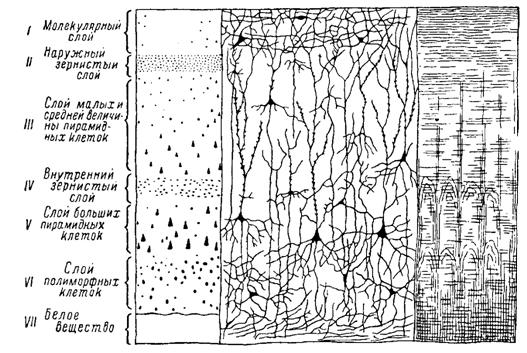 Карты полей Бродмана
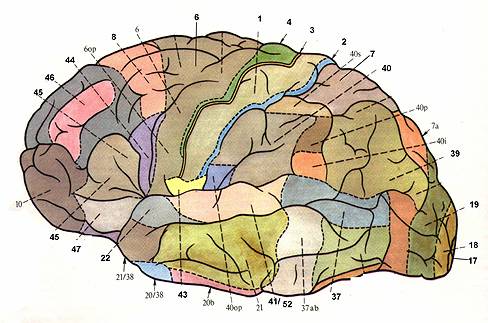 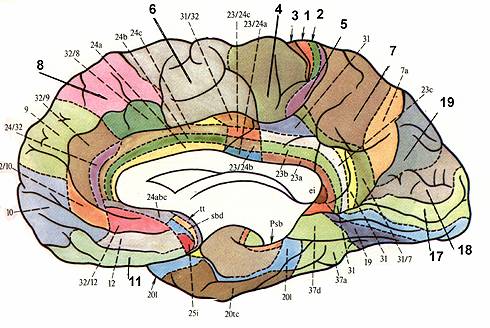 Карты полей Бродмана
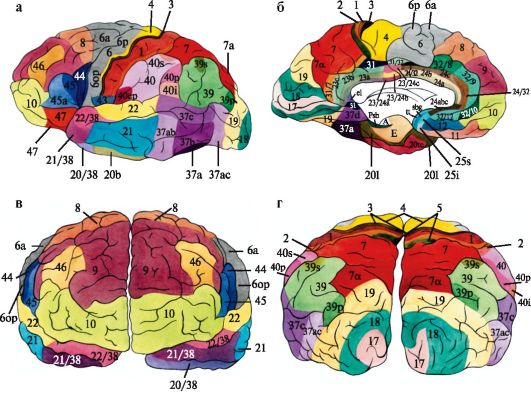 Анализатор
Анализатор — термин, введенный И.П. Павловым для обозначения функциональной единицы, ответственной за прием и анализ сенсорной информации какой–либо одной модальности.
Виды анализаторов
Существуют: 
зрительный, 
слуховой,
обонятельный, 
вкусовой, 
кожный,
вестибулярный, 
двигательный анализаторы, 
анализаторы внутренних органов.
В анализаторе выделяют три отдела:
1. Воспринимающий орган или рецептор, предназначенный для преобразование энергии раздражения в процесс нервного возбуждения;   2. Проводник, состоящий из афферентных нервов и проводящих путей, по которому импульсы передаются к вышележащим отделам центральной нервной системы;   3. Центральный отдел, состоящий из релейных подкорковых ядер и проекционных отделов коры больших полушарий.   Кроме восходящих (афферентных) путей существуют нисходящие волокна (эфферентные), по которым осуществляется регуляция деятельности нижних уровней анализатора со стороны его высших, в особенности корковых, отделов.
Функциональной асимметрии полушарий
Латерализация психических процессов - важнейшая психофизиологическая характеристика деятельности мозга, основанная на диалектическом единстве двух основных аспектов: функциональной асимметрии (или специализации) полушарий мозга и их взаимодействии в обеспечении психической деятельности человека. В настоящее время межполушарная асимметрия рассматривается как одна из фундаментальных закономерностей работы мозга не только человека, но и животных.
Специализация левого и правого полушарий
В настоящее время утвердилось мнение, что левое полушарие доминирует в формальных лингвистических операциях, включая речь, синтаксический анализ и фонетическое представление. Правое полушарие у больных с расщепленным мозгом проявляет почти полную неспособность к активной речи, не может различать времена глагола, множественное и единственное число, правильно понимать предложения со сложным синтаксисом или требующие значительной нагрузки на кратковременную вербальную память, неспособно к фонетическому представлению. Однако оно узнает звучащее слово и хорошо улавливает ассоциативные значения отдельных произносимых (или написанных) слов, что свойственно также многим видам птиц и млекопитающих. Уникальные особенности левого полушария у человека включают высокоразвитое программирование артикуляционного аппарата и обладание тонкими программами различения временных последовательностей фонетических элементов и причинно-следственных связей, выражаемых синтаксическими средствами.
Роль правого и левого полушарий
"Пространственное" правое и "временное" левое полушария обладают способностями, позволяющими им вносить важный вклад в большинство видов когнитивной деятельности. Комплементарность специализированнных функций двух полушарий определяет то, что модели действительности, конструируемые нормальным мозгом и качественно отличные от простого суммирования типов репрезентационных стратегий, свойственных каждому отдельному полушарию, дают человеку возможность видеть и воспринимать окружающий мир во всем его многообразии.
Роль правого и левого полушарий
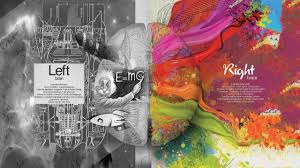 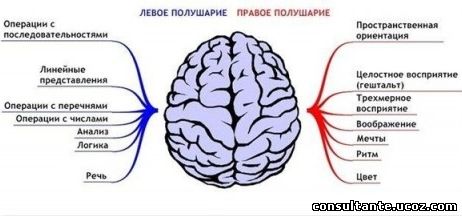 Анатомические различия
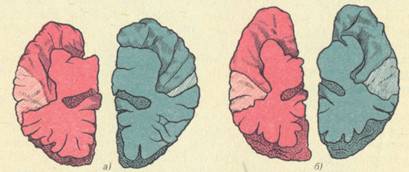 ЛитератураОсновная
Дополнительная
Электронные ресурсы
Спасибо за внимание!